Drone Operations Division Business PlanIntroductionThe drone operations division is a new initiative aimed at exploring the potential applications of drones in various industries. The division will focus on developing and implementing innovative solutions that leverage the capabilities of drones to improve efficiency, reduce costs, and enhance safety in different sectors.
Drone Operations Division Business PlanPotential ApplicationsAgriculture : Drones can be used for crop monitoring, soil analysis, and precision agriculture, resulting in increased yields and reduced costs.Construction : Drones can be used for site surveys, inspections, and progress monitoring, resulting in improved safety and reduced project timelines.
Drone Operations Division Business PlanLogistics: Drones can be used for package delivery, warehouse management, and supply chain optimization, resulting in improved efficiency and reduced costs.
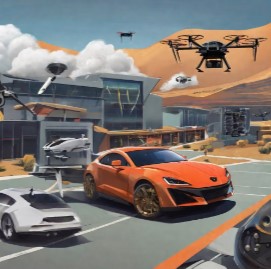 Brand Establishment Plan for Drone Operations DivisionCompetitive Landscape AssessmentThe drone operations industry is highly competitive, with several established players and new entrants vying for market share. A thorough analysis of the competitive landscape is necessary to identify key players, their strengths and weaknesses, and potential opportunities for differentiation.
Brand Establishment Plan for Drone Operations Division
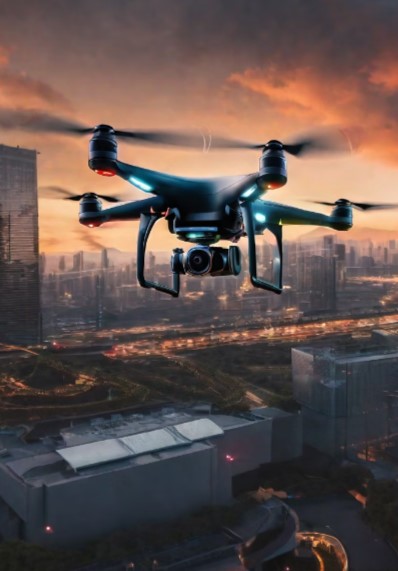 Unique Value PropositionBased on the competitive landscape assessment, a unique value proposition can be developed for the drone operations division's offerings. This value proposition should highlight the division's unique strengths and differentiate it from competitors, while also addressing customer needs and pain points.